Региональная система мониторинга и оценки качества образования в школе
Edith Müller, 
менеджер по качеству и школьный инспектор на окружном уровне
Введение
Оценка качества образования в школе – некоторые данные
Обязательное образование в Австрии
 
школы: 5.747
классы: 29.411
учащиеся: 571.545 
учителя: 65.491
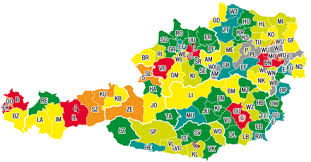 121 менеджер по качеству/школьный инспектор в 
110 образовательных регионах
Качество образования
Новые подходы к качеству образования с 1995
1995: Международное сравнительное мониторинговое исследование качества школьного математического и естественнонаучного образования TIMSS 
2000: Международная программа по оценке образовательных достижений учащихся PISA 
2006: Международный проект «Изучение качества чтения и понимания текста» PIRLS 
	  Неудовлетворенность результатом

В ответ на эти результаты: 
	 Переход к выработке политики на основе                   фактических данных 
2009: Национальный доклад по вопросам образования
2009: Введение стандартов в образовании (4 класс)
2012: Реализация стратегии качества
Первый шаг к достижению качественного образования Национальная оценка
Образовательные стандарты
    Национальная оценка учащихся 4 и 8 классов 
    Тестируемые предметы: родной язык, математика и    английский

Отчеты на
национальном уровне
региональном уровне
окружном уровне
уровне школы
уровне индивидуальных отчетов учащихся
Первый шаг к достижению качественного образования Национальная оценка
Отчеты на региональном, окружном и школьном уровне
о результатах достижений школ региона и округа
об удачах, неудачах и направлениях развития всех школ региона
о фоновых знаниях учащихся
о согласованности между контекстуальными факторами и результатом

необходимы для 
официального общения с директорами – обоснование
определения направления развития в сфере образования (например, планирование повышения квалификации учителей)
Второй шаг к достижению качественного образования SQA – Оценка качества образования
Оценка качества образования (англ.School Quality Assurance – SQA)

Акцент на:  развитие повышения качества образования в школе (обязательный для всех школ с 2012 года)
 Программы развития школы – интегрированные в стратегию развития – мониторинг образования и система управления на основе фактических данных
 Акцент на результаты обучения

SQA: служит толчком для развития повышения качества образования в школе и определяет роль участников на различных уровнях системы
Второй шаг к достижению качественного образования SQA – Оценка качества образования
В рамках национальной системы качества
Об обучении
6 индикаторов качества 
Система планирования и отчетности на регулярной основе на всех уровнях (национальном, региональном, окружном, школьном)
DP – План развития (англ. development plan, DP)

Согласование целей на регулярной основе на всех уровнях
Обзор результативности и соглашение о постановке целей
Второй шаг к достижению качественного образования SQA – Оценка качества образования
Упор на 6 индикаторов качества

1. Учебный опыт и знания и результаты обучения
2. Изучение и обучение
3. Жизненное пространство класса и школы
4. Руководство и управление школой  
5. Профессионализм и повышение квалификации персонала
6. Партнерское сотрудничество школ и связь с общественностью
Второй шаг к достижению качественного образования SQA – Оценка качества образования
ПРОЦЕСС НАДЕЖНОГО ОБЕСПЕЧЕНИЯ КАЧЕСТВА
План
Цель и план
Четкие цели / индикаторы
Действие – Наблюдение – Отзывы и внесение исправлений
   Управление и представление результатов наблюдений школ –администрация школы
Methodology
Действие – Реализация
   Процедуры
   Реализация
Проверка – Анализ и Оценка
   Индикаторы, инструменты
   Данные / результаты
Folie mit Grafik
Второй шаг к достижению качественного образования SQA – Оценка качества образования
Особенности SQA  
3-летний цикл планирования
Национальные приоритеты развития всех систем (обязательные): 
2012-2015: Дальнейшая разработка  процесса для поддержки индивидуального и компетентностного подхода в обучении
Планы развития, учитывающие анализ ситуации, систематическое планирование повышения квалификации, внешнюю и внутреннюю оценку (50 планов развития/округ) 
Обзор результативности и соглашение о постановке целей (Review and goal setting agreements, RGA)                                           (50 RGA/менеджер по качеству)
Третий шаг к достижению качественного образования SQA – Оценка качества образования
Новая роль и должностные инструкции директоров школ и менеджеров по качеству / школьных инспекторов
 
Система мероприятий на основе  фактических данных
Дирекора школ несут ответственность за развитие школы и персонала, оценку качества, руководство персоналом, профессионализм учителей, связь с общественностью
Менеджеры по качеству ответственны за мониторинг плана развития школ (согласованность целей и национального приоритета…), надзор над реализацией мер, организацию оценивания, стратегическое планирование
Федеральная земля Тироль
Упор на чтение

 Анализ ситуации
 Меры
Разработка механизмов знака качества                                      (награды за специальные достижения)
Выделение средств
Разработка / принятие инструментов оценивания и диагностики – обязательно для всех начальных школ
 Развитие системы мер, направленных на развитие и поддержку чтения
 Результат – Национальная система оценки качества                     
  (апрель 2016)
Региональные результаты формирования навыка чтения
Пример школьных результатов формирования навыка чтения